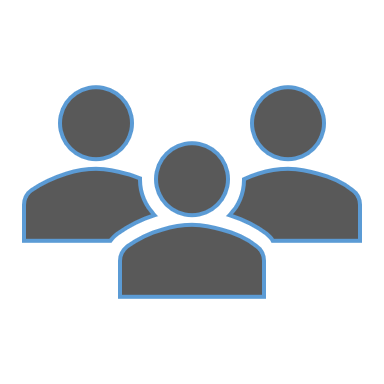 3. Gün1. Ders: SIR modeli
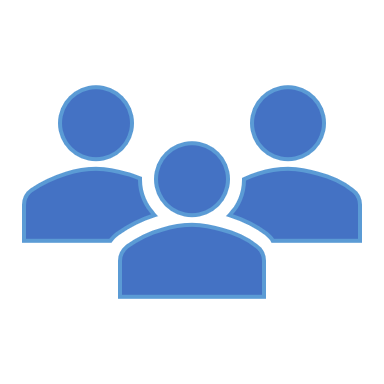 Bulaşıcı hastalık dinamiklerinin R'de modellenmesi üzerine kısa kurs 
Ankara, Türkiye, Hazıran 2023
Dr Juan F Vesga
1
Oturumun amaçları
SIR modelinde bulaşma sürecinin ne olduğunu öğrenmek
SIR modelinin varsayımlarını anlamak
Enfeksiyon kuvvetini ve bileşenlerini tanımlamak
2
SIR modeli
İyileşmiş
Duyarlı
Enfekte
Bir kohort modelinde doğrusal geçişleri inceledik I -> R
Bulaşma sürecini ne başlatır?
S
I
R
3
Enfeksiyon Kuvveti (FOI)
İyileşmiş
Duyarlı
Enfekte
FOI'deki bir artış herhangi bir S'nin enfekte bir insanla karşılaşma ihtimalindeki artışı yansıtmalıdır
Bunu nasıl yaparız?
S
I
R
Enfeksiyon kuvveti: Dinamik bileşen
4
Enfeksiyon Kuvvetinin (FOI) bileşenleri
5
Enfeksiyon Kuvvetinin (FOI) bileşenleri
Temas başına bulaşma olasılığı
6
Enfeksiyon Kuvvetinin (FOI) bileşenleri
Birim zaman başına ortalama temas oranı
Temas başına bulaşma olasılığı
7
Enfeksiyon Kuvvetinin (FOI) bileşenleri
Enfekte kişi sayısı
Birim zaman başına ortalama temas oranı
Temas başına bulaşma olasılığı
I/N = Prevalans!!
Toplam popülasyon
8
Enfeksiyon Kuvvetinin (FOI) bileşenleri
Enfekte kişi sayısı
Birim zaman başına ortalama temas oranı
Temas başına bulaşma olasılığı
Toplam popülasyon
Genellikle tahmin 
etmesi zordur
9
Enfeksiyon Kuvvetinin (FOI) bileşenleri
Enfekte kişi sayısı
Toplam popülasyon
10
Enfeksiyon Kuvvetinin (FOI) bileşenleri
I durum değişkenidir
Enfeksiyon oranı 
bir sabittir
Küçük I küçük λ demektir
FOI zaman içinde değişir 
λ 'nın diğer model değişkenlerinin bir fonksiyonu olmasını sağlarız
11
SIR modelindeki geçişler
İyileşmiş
Duyarlı
Enfekte
S
I
R
Bu, bulaşma modelinin motorudur!!
12
SIR için diferansiyel denklemler
İyileşmiş
Duyarlı
Enfekte
S
I
R
Şununla aynı..
13
SIR modelinden öğrenilen dersler
14
SIR modelindeki varsayımlar
15
Şimdiye kadar bilmemiz gerekenler
SIR modelinin ne olduğu
Enfeksiyon kuvvetinin ne olduğu
Enfeksiyon kuvvetinin bileşenleri
SIR modelinin arkasındaki temel varsayımlar
16